Motion Planning for Multiple Autonomous Vehicles
Logic Based Planning
Presentation of paper: R. Kala, K. Warwick (2013) Motion Planning of Autonomous Vehicles in a Non-Autonomous Vehicle Environment without Speed Lanes, Engineering Applications of Artificial Intelligence, 26(5-6): 1588–1601.
Rahul Kala
April, 2013
Why Logic Based Planning?
Direct interpretation of observed driving behaviours

Issues
Modelling of the individual behaviours

Concept
Balance between being deliberative and being reactive
rkala.99k.org
Key Contributions
Vehicle behaviours in unorganized traffic are studied and identified. 
Each behaviour is modelled in an algorithm used for the motion of autonomous vehicles in unorganized traffic. 
In particular the complex behaviour of single lane overtaking is studied wherein a driver slips into the wrong lane to complete the overtake. The cases of initiation, cancelation and successful completion of the behaviour are studied. 
Driver aggression is studied and modelled as an algorithmic parameter in such traffic.
rkala.99k.org
Problem Modelling
Straight Road: Road with not suddenly narrow thus making an initiated overtake infeasible
Infinitely Long Road: A vehicle may take long to move aside to enable an overtake, the road would not end while this happens, resulting in no overtake. 
Vehicles projected to move straight with same speeds
rkala.99k.org
Problem Modelling
Single or dual carriage way?

In general, algorithm valid for any dual carriageway
Only behaviour possible with the two traffics mixing is a single lane overtake (vehicle slips in wrong side to complete an overtake)

Further discussions assume for all behaviours except single lane overtake: road is single way or a virtual boundary divides the two sides
For single lane overtake behaviour: road is dual way
rkala.99k.org
Aggression Factor
Aggression leads to better travel for the aggressive driver at the cost of the other drivers and risk

Modelled as minimum separation that must be kept with a vehicle/obstacle at side
The maximum separation also under threshold
Aggressive overtakes are closer to the vehicle’s occupancy
rkala.99k.org
Design methodology
rkala.99k.org
Working Methodology
rkala.99k.org
Behaviour Set
rkala.99k.org
Behaviour 1: Obstacle Avoidance
rkala.99k.org
Behaviour 1: Obstacle Avoidance
rkala.99k.org
Behaviour 1: Obstacle Avoidance
Sweeping Line
Wider side
Obstacle
Current Position (L)
D
A
B
C
Best avoidance points are A, B, C and D based on widest segment and widest separation
Overall best is B

If A is select the vehicle will need 2 turns: L to A, A to B
If B is select the vehicle will need 1 turn: L to B
Vehicle cannot construct a collision free trajectory from L to C or D
rkala.99k.org
Behaviour 1: Obstacle Avoidance
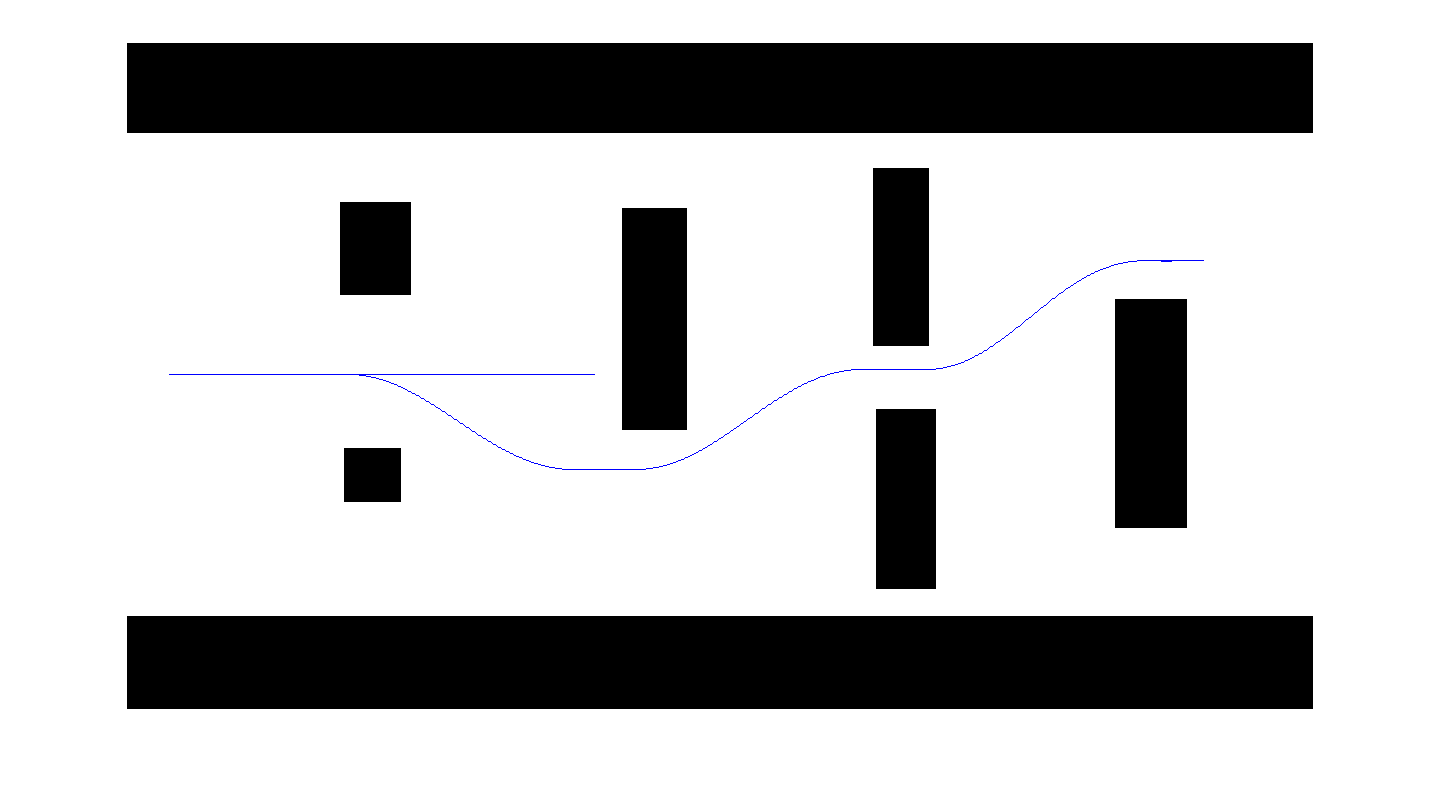 Each point of obstacle avoidance is as per the objectives of keeping relative position same and maximizing separation (under threshold)
rkala.99k.org
Behaviour 2: Centring
If no other vehicle/ obstacle as per projections

Slowly drift towards the centre of the road
rkala.99k.org
Behaviour 3: Lane Change
Not a behaviour –  A condition which must be true on any lateral movement
Lane change trajectory
Very fast
Very slow
Lane change only allowed if the complete trajectory can be traversed without other (blue) vehicle slowing.
Else purple vehicle may come ahead of the blue vehicle, not giving it enough time to slow down
rkala.99k.org
Behaviour 4: Overtaking
Jump to slide 25 to avoid details
rkala.99k.org
Behaviour 4: Overtaking
Decide the vehicle to be overtaken (only one)
Faster vehicle within the overtaking 
Least lateral deviation from the overtaking vehicle
Not too far ahead
Larger lateral deviation
Overtaking vehicle
Too far ahead to be overtaken
Vehicle to be overtaken
Faster vehicles ahead, laterally within this distance considered for overtaking
rkala.99k.org
Behaviour 4: Direct Overtaking
Direct Overtake - either/both sides of overtaking has minimum separation available

Side of overtake – If vehicle to be overtaken more towards left, overtake from right, and vice versa

Point of overtake – Laterally attempt to maintain maximum separation (under threshold) and minimum deviation from the current lateral position
Point of overtake is taken distant enough along the length of the road so as to allow the vehicle easily correct its lateral position
rkala.99k.org
Behaviour 4: Direct Overtaking
Vehicle being overtaken more towards right, so overtake from the left
Point of overtaking (maximizes separation)
Overtaking vehicle
Vehicle to be overtaken
Separation needed for overtaking
Distance decided based on amount of change in lateral position
rkala.99k.org
Behaviour 4: Assistive Overtaking
Assistive Overtaking – Neither side has available separation at the start
Assuming all the other vehicles ahead move aside, compute total separation available
If that separation can host the overtake, select side and point as per the rules of direct overtaking
Keep moving and waiting for the other vehicles to move aside
rkala.99k.org
Behaviour 4: Assistive Overtaking
Enough separation to host overtake (basic safety distance per vehicle subtracted)
Vehicle to be overtaken
Overtaking vehicle
rkala.99k.org
Behaviour 4: Assistive Overtaking
Both vehicles simultaneously attempt overtake, more aggressive may succeed
rkala.99k.org
Behaviour 4: Assistive Overtaking
Expected turns of the other vehicle in future (by other behaviours)
Overtaking vehicle
rkala.99k.org
Behaviour 4: Assistive Overtaking
rkala.99k.org
Behaviour 5: Be Overtaken
Cooperation by a vehicle to allow overtake of another vehicle. May make an infeasible overtake feasible (as in assistive overtake), or make an overtake easier
rkala.99k.org
Behaviour 5: Be Overtaken
Region within which overtaking vehicle is searched for
Be overtaken trajectory (allows for overtake with maximum separation)
Overtaking vehicle
Vehicle to be overtaken
rkala.99k.org
Behaviour 6:Maintain Separation Steer
Too less separation from right and too much on left, turn right to increase separation (under threshold)
Projected maximum separation
Choice of Regularization Point: Increase separation as much as possible (under threshold) on both sides
Regularization Point
rkala.99k.org
Behaviour 7:Slow Down
Too less separation on both sides, cannot be increased by steering – SLOW DOWN
Out of all vehicles, least aggressive would slow down first, whose backing up may increase separation for the others
rkala.99k.org
Points of straightening
Ri
Current Separation
Straightened trajectories
Rj
Original trajectories
Behaviour 8: Discover Conflicting Interests
At the time of planning both vehicles assumed each other to travel straight
All behaviours checked other vehicles not turning towards it, making planned separations smaller
Conflicting plans sensed by projective drop in separations below threshold
Trajectories straightened and followed – Behaviour being exhibited cancelled
rkala.99k.org
Behaviour 9: Travel Straight
Take a unit move along the road
No pre-requisites
rkala.99k.org
Single Lane Overtake
rkala.99k.org
Behaviour 10: Single Lane Overtake Initiation
Enough separation to host overtake
rkala.99k.org
Behaviour 10: Single Lane Overtake Initiation
Overtaking vehicle
Vehicle being overtaken
Overtake initiation trajectory
Point of overtake, based on maximum separation (under threshold)
rkala.99k.org
Behaviour 10: Single Lane Overtake Initiation
Overtaking vehicle
Vehicle being overtaken
Overtake completion trajectory
Overtake initiation trajectory
Phase where overtaking happens
All vehicles assumed to travel straight with the same speed

If the trajectory can be traced with no collision, overtake is initiated
rkala.99k.org
General travel with single lane overtake
Overtaking vehicle
Vehicle being overtaken
Once vehicle is in the wrong lane, it continues to travel as per other behaviours with overtaking behaviour disabled
rkala.99k.org
General travel with single lane overtake
Maximum speed set so as to avoid any collision with vehicle in front (if any)
Overtaking vehicle
Maximum speed set to avoid collision, accounting for blue vehicle moving with constant speed
Maximum speed set to stop early enough so as to give red vehicle enough distance to forcefully go back in the correct lane, not considering any other vehicle
rkala.99k.org
Behaviour 11: Cancelling single lane overtake
Compute earliest point of return which may be used by overtaking vehicle to forcefully return.
Construct returning trajectory.
Compute distance required in the wrong lane by the returning trajectory. 
If distance with any oncoming vehicle projected to be smaller than required, cancel overtake.
Compute actual point of return and actual return trajectory
Vehicle travels using  returning trajectory, at every step maximum speed to disallow collision with any vehicle in front.
rkala.99k.org
Behaviour 11: Cancelling single lane overtake
Earliest point of return
Distance required in the wrong side
Considering speeds and accelerations, if distance likely to fall under marked, retreat would happen
rkala.99k.org
Behaviour 12: Completing single lane overtake
Once overtaking vehicle is ahead of the vehicle being overtaken, and
Separation is available to go to correct side
Compute point of return and returning trajectory

If separation not available, continue travelling ahead in the wrong lane
rkala.99k.org
Summary
rkala.99k.org
Summary
rkala.99k.org
Results
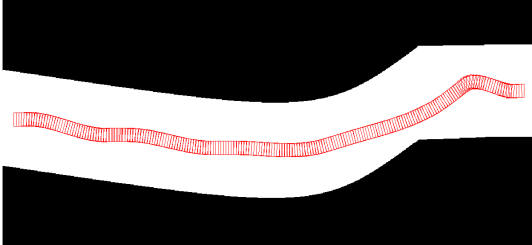 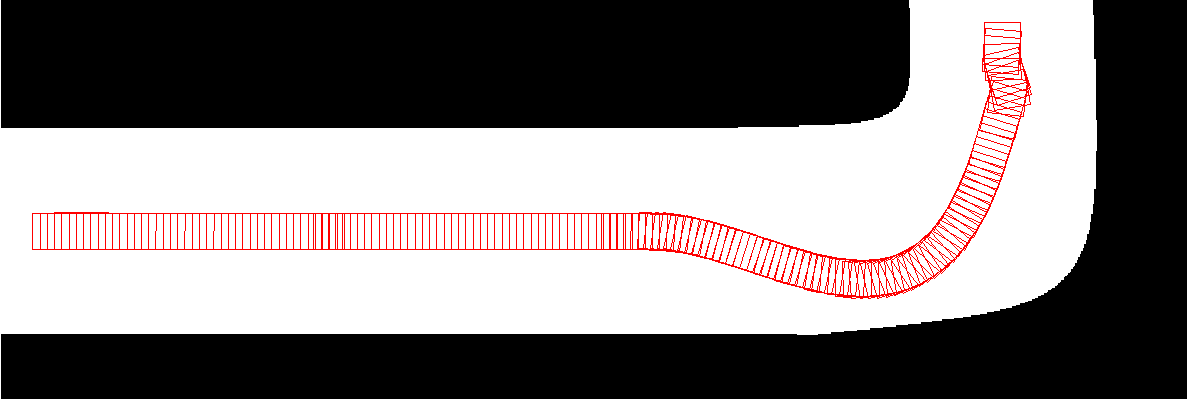 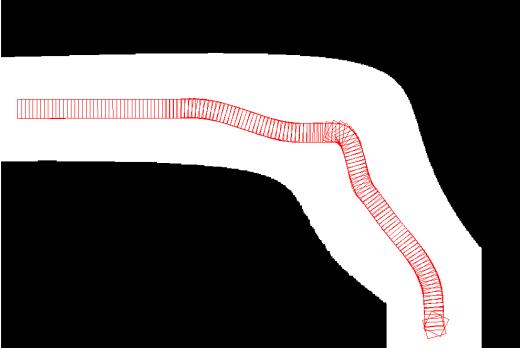 rkala.99k.org
Results
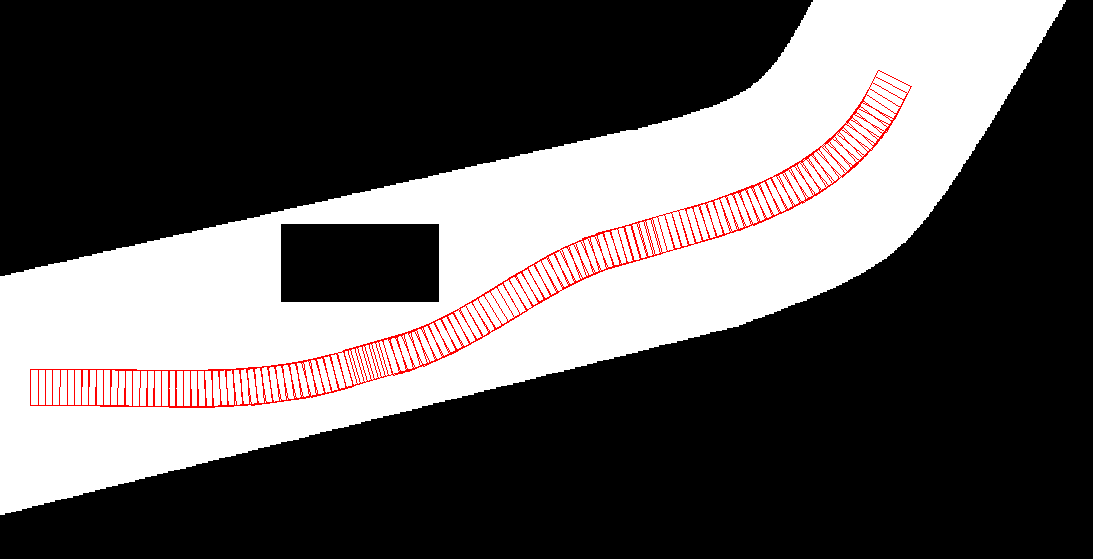 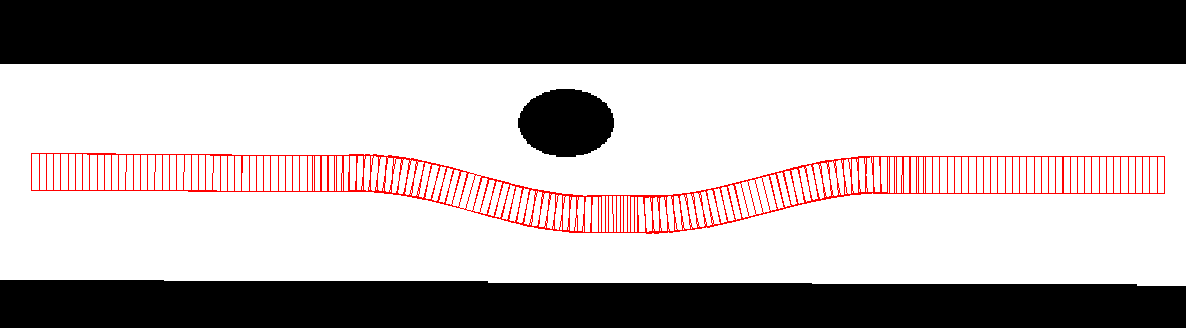 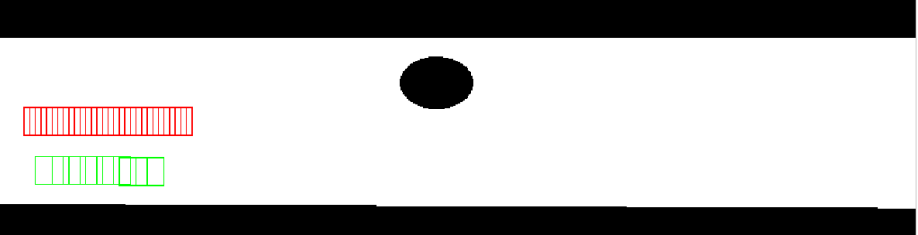 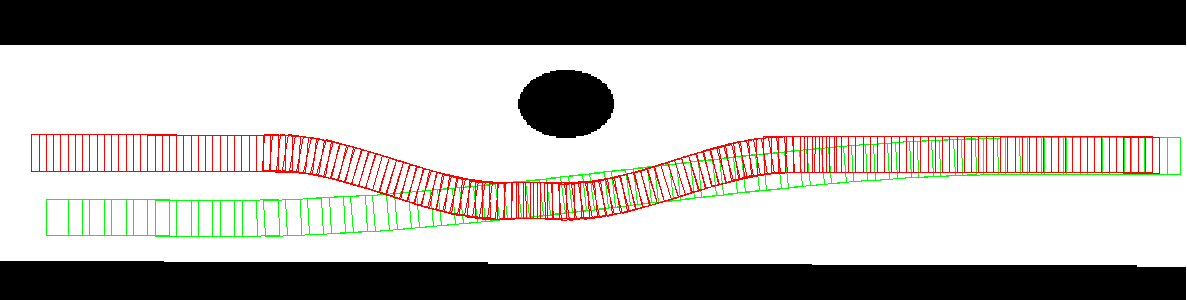 rkala.99k.org
Results
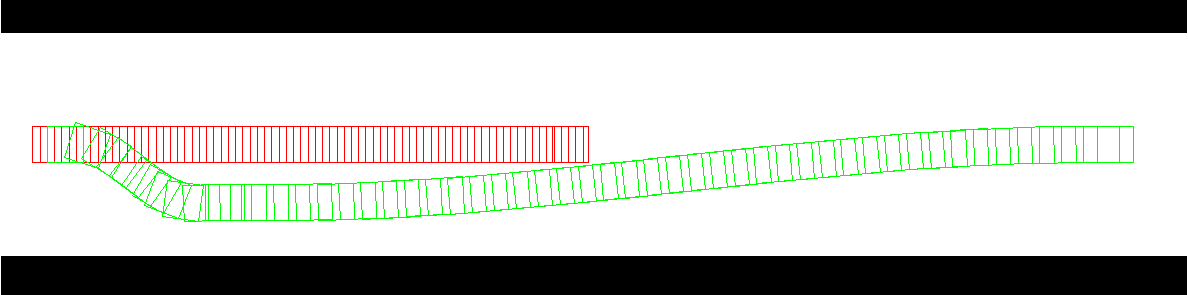 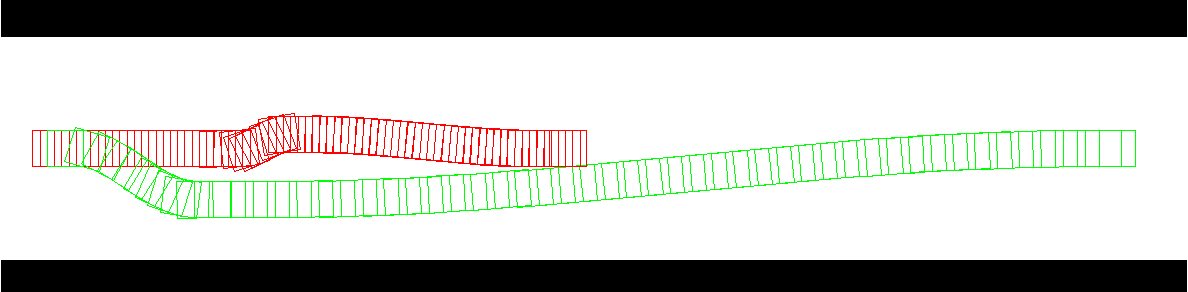 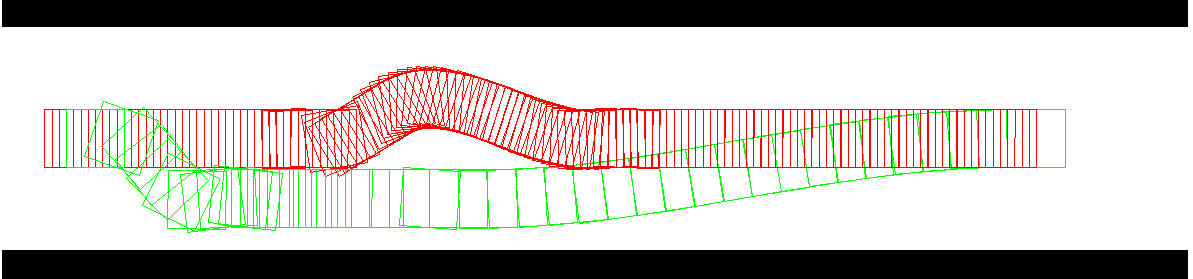 rkala.99k.org
Results
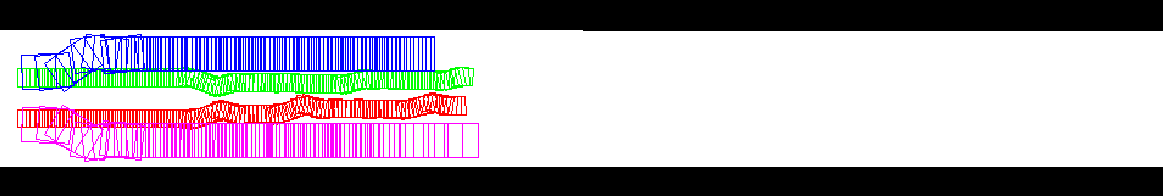 Unequal aggression factors
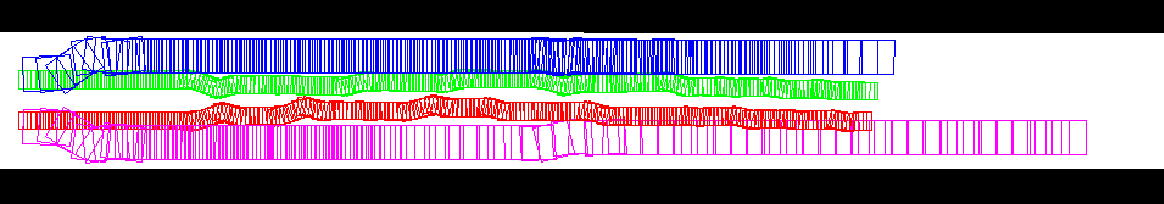 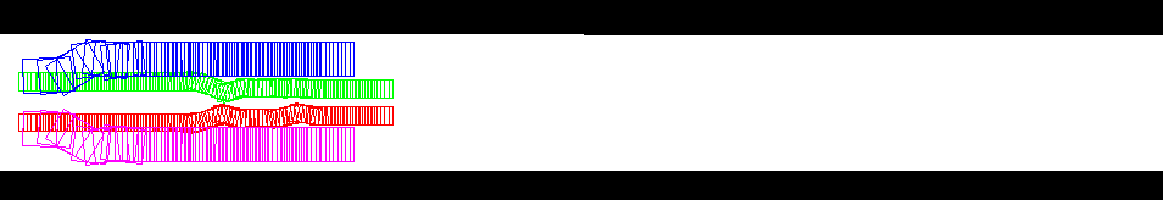 Equal aggression factors
rkala.99k.org
Results – Aggression
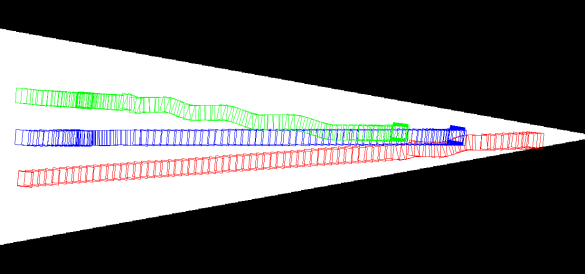 Higher aggressive vehicle makes it to the end
rkala.99k.org
Results – Single Lane Overtake
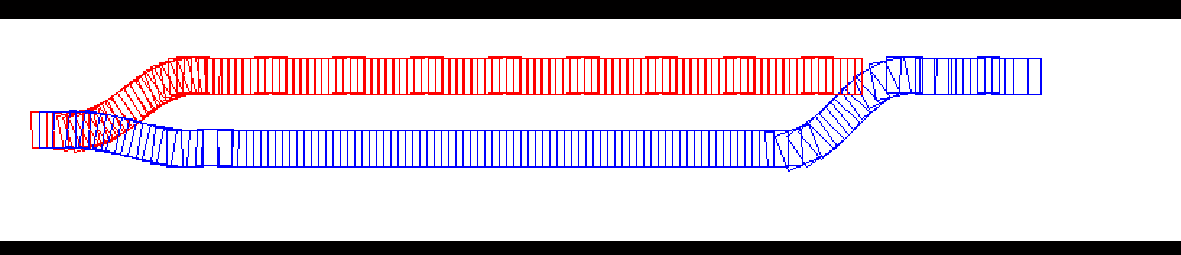 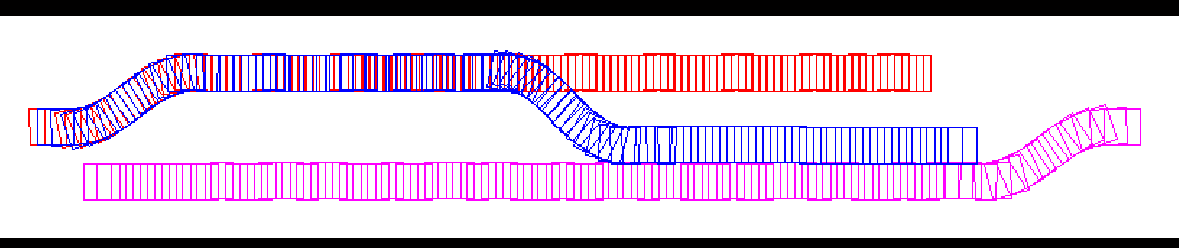 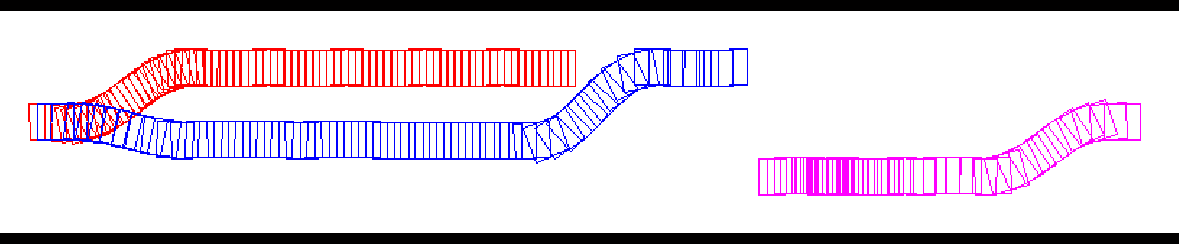 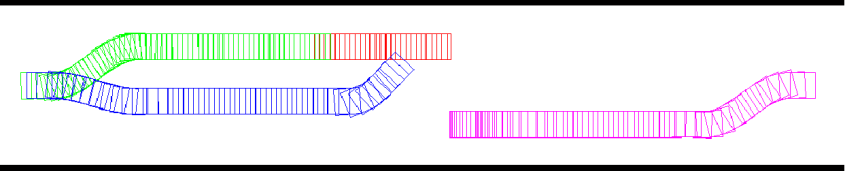 rkala.99k.org
Acknowledgements:
Commonwealth Scholarship Commission in the United Kingdom 
British Council
Thank You
rkala.99k.org